Adapting to Change:Defining Change Management
Agenda
Introductions
Defining change management
Individual and organizational change management 
Who is involved in managing change
Change management and project management
[Speaker Notes: G]
Change management is:
The process, tools and techniques to manage the people side of change to achieve the required business results.
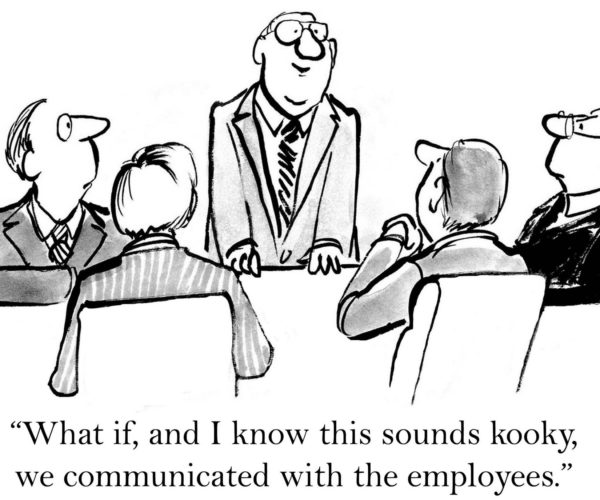 Office of Management Services
3
Change management is like project management
Both aim to deliver value to the business by supporting initiatives and projects
However, it is the ‘people side’ of change
Office of Management Services
4
Prosci® PCTTM Model
Leadership / Sponsorship provides guidance and governance

Project Management gives structure to the technical side of the change

Change Management supports the people side of the change
All three elements must be present for project success
5
Organizational change can be represented as three states of change
Current
State
Transition
State
Future
State
Organization
How I will do my job after the change is implemented
Making the needed changes
How I do my job today
Current
State
Transition
State
Future
State
Individual
Office of Management Services
6
There are consequences of not managing the people side of change
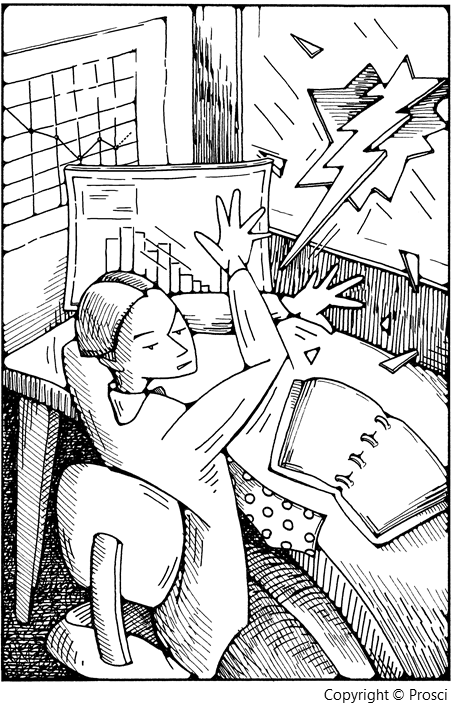 Passive resistance
Ignoring
Non-participation
Procrastination
Mishandling

Active resistance 
Arguing
Ridiculing
Distorting
Blocking
Office of Management Services
7
Primary Reasons for Applying Change Management
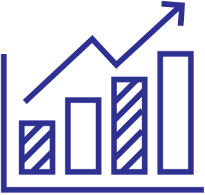 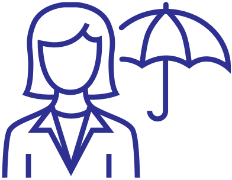 Increase probability of project success
Manage employee resistance to change
Build change competency into the organization
Capture people-dependent ROI
Office of Management Services
8
The Five Building Blocks for Successful Change
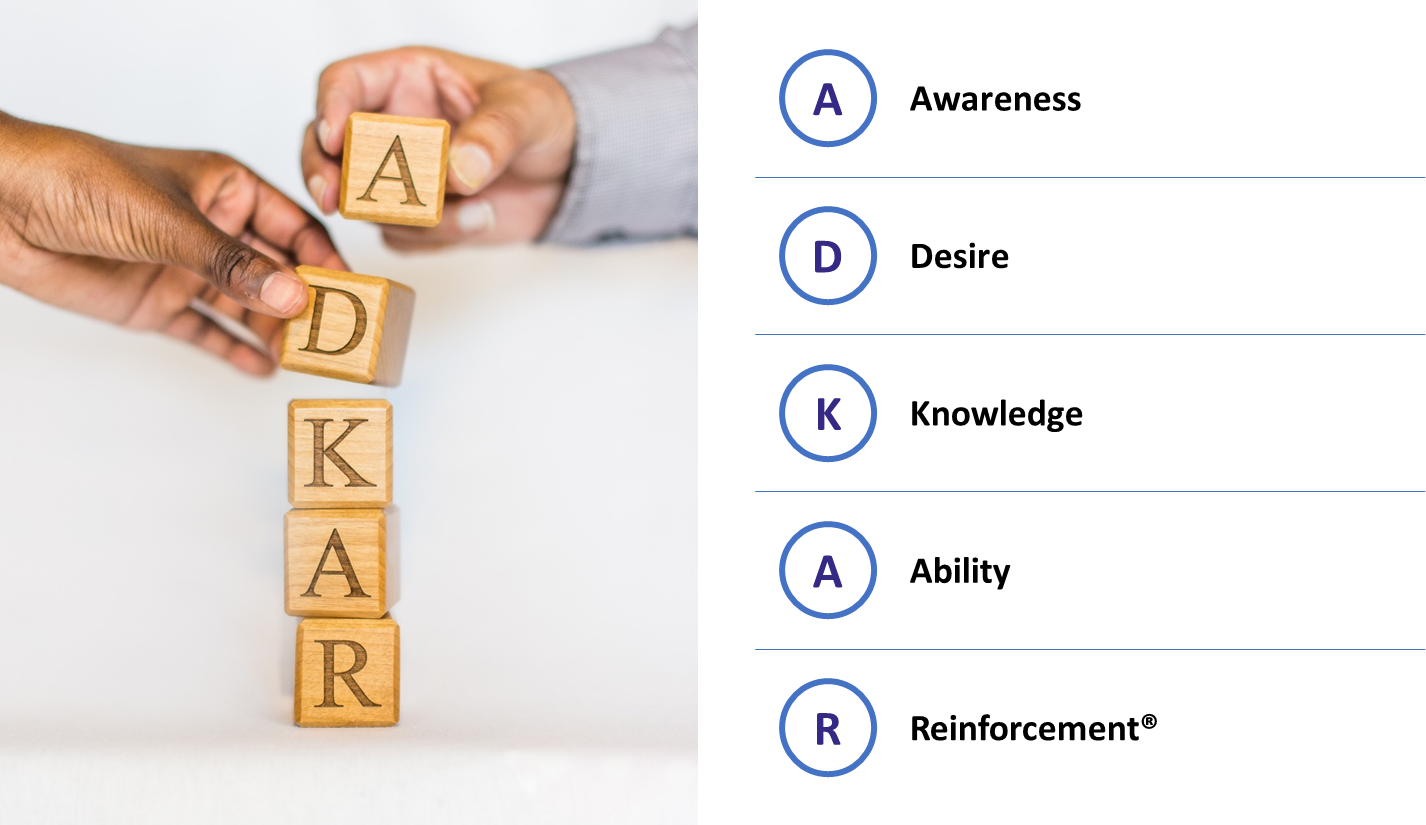 Office of Management Services
9
ADKAR® forms the foundation of successful organizational change
Ultimately, for a project or initiative to be successful, individuals in the organization have to do their jobs differently

ADKAR provides a framework for understanding how individuals change

Managers and project teams can use ADKAR to:
Guide organizational change management plans
Diagnose gaps and root causes of resistance
Develop corrective actions
Office of Management Services
10
Prosci ADKAR Model
11
Office of Management Services
Managing individual change with ADKAR®
ADKAR® describes the key building blocks for successful change 
Personal or professional


Success with change requires all elements of the ADKAR® Model to be present
Prosci® ADKAR® Model
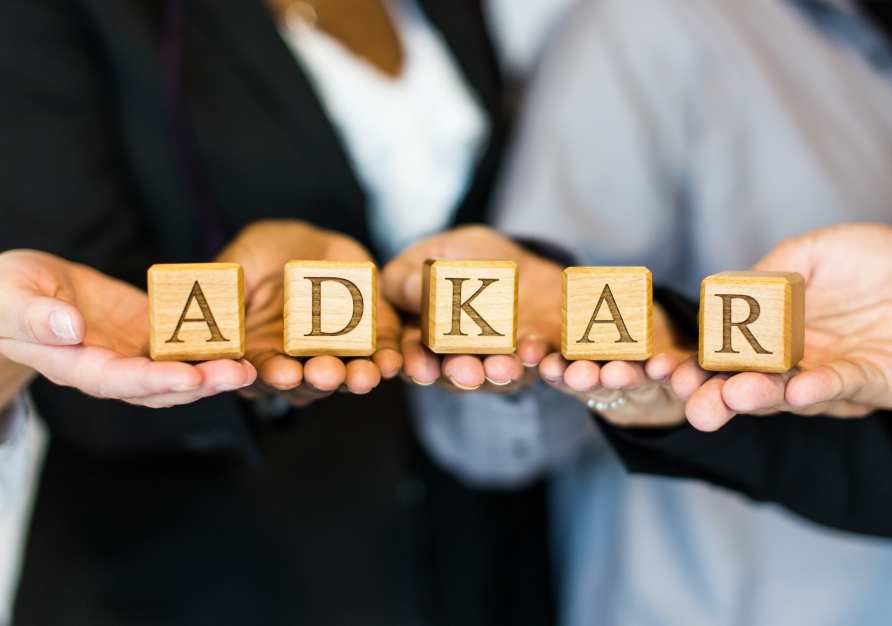 Office of Management Services
12
Managers and Supervisors
Senior Leaders
Change Management
Project 
  Team
Employees
Who is involved in managing change?
Office of Management Services
13
Change Management
Change Management Resource
The change management resource on a project plays the following enabler roles:
The conductor of the orchestra
The director of the play

Effective change management requires involvement and action by many in the organization
Office of Management Services
14
Senior Leaders
Change Management
Senior Leaders
Why is this group important? 
Active and visible sponsorship is identified as the top contributor to overall project success in Prosci’s five benchmarking studies 
Senior leaders are one of two preferred senders of messages about change 

What is this group’s role? 
Participate actively and visibly throughout the project 
Build the needed coalition of sponsorship with peers and other managers 
Communicate the business messages about the change effectively with employees
Office of Management Services
15
Managers and Supervisors
Change Management
Managers and Supervisors
Why is this group important? 
Managers and supervisors are the other preferred sender of messages about change 
This group has a unique and well-developed relationship with the employees being impacted by the change 

What is this group’s role? 
Communicate the personal messages about the change with their direct reports 
Conduct group and individual coaching sessions 
Identify, analyze and manage resistance 
Provide feedback to the rest of the change management ‘gears’
Office of Management Services
16
Change Management
Project 
  Team
Project Team
Why is this group important? 
The project team designs and develops the ‘change’ – they are the ones who introduce new processes, systems, tools, job roles and responsibilities 
This group provides much of the specific information about the change to the other ‘gears’ 

What is this group’s role? 
Provide timely, accurate and succinct information about the change (or project) 
Integrate change management activities into project management plans and activities
Office of Management Services
17
Change management
Employees
Employees
Why is this group important? 
Employees will ultimately make changes to how they do their day-to-day work 
Their acceptance and use of the solution determines the success of the project and the ongoing benefit derived from the change

What is this group’s role? 
Seek out information related to the business reasons for change and the personal impact of the change 
Provide feedback and reaction to the change and the change management efforts 
Take control of the personal transition (using an individual change management model like ADKAR)
Office of Management Services
18
Change management is:
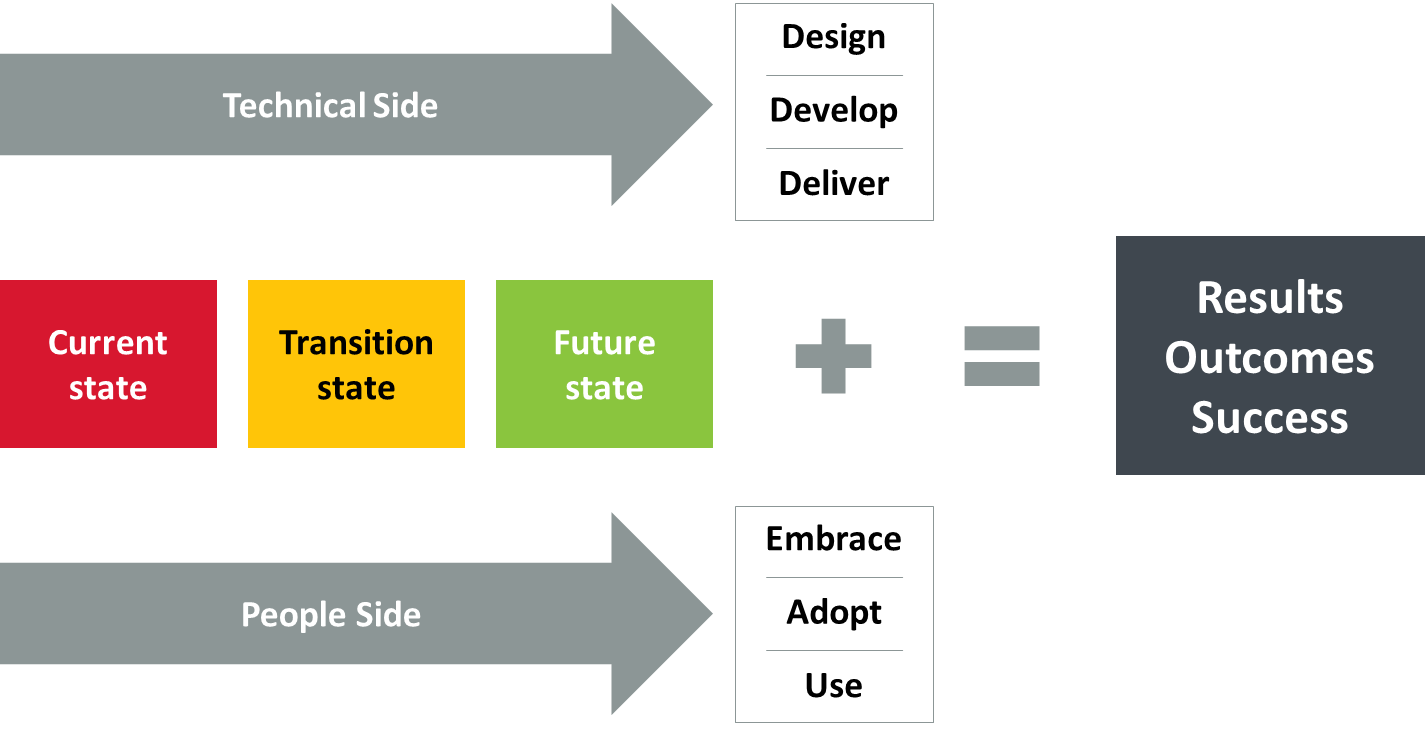 Office of Management Services
19
Change management is:
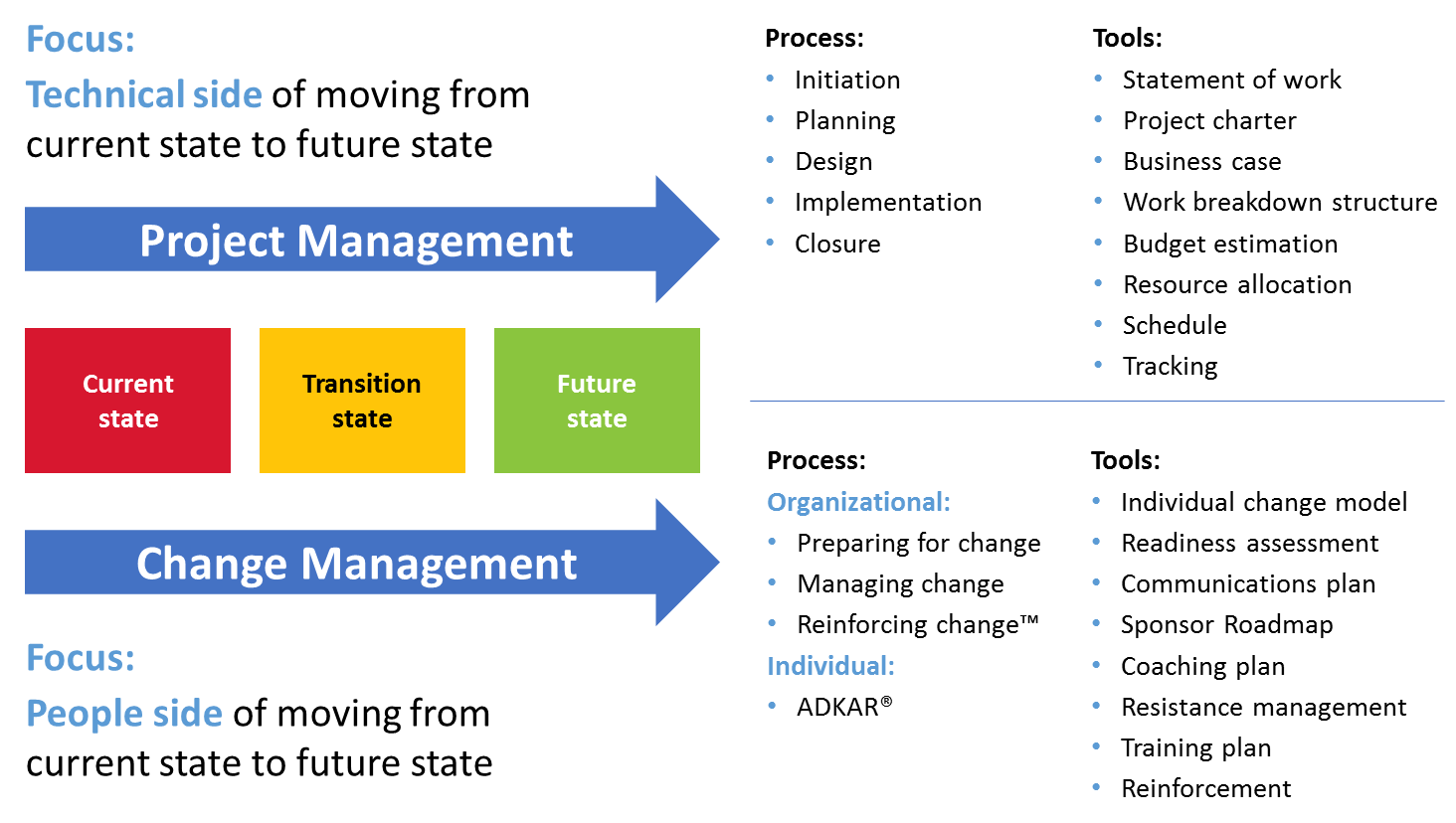 Office of Management Services
20
The right amount…
How much project management is needed?

Depends on the complexity and degree of change to processes, systems, organization structure and job roles
How much change management is needed?

Depends on the amount of disruption created in individual employees’ day-to-day work and the organization attributes like culture, value system and history with past changes
Office of Management Services
21
When do you start change management?
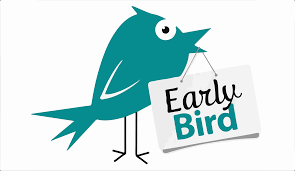 Office of Management Services
22
Conclusion
Change management focuses on the ‘people side’ of organizational change

Change management involves both an individual and an organizational perspective

Change management requires action and involvement by leaders and managers throughout the organization

Change management and project management are both tools that support project benefit realization – project management is the ‘technical’ side and change management is the ‘people’ side

Change management is most effective when it is launched at the beginning of a project and integrated into the project activities
Office of Management Services
23
Thank You
Office of Management Services
omspmteam@dbhds.Virginia.gov